Тема: «Региональная модель деятельности (стажировочных площадок) «Детский сад – маршруты развития»Сообщение подготовила методист центра инновационного сопровождения проектов и программ-Наталия Александровна Горелова
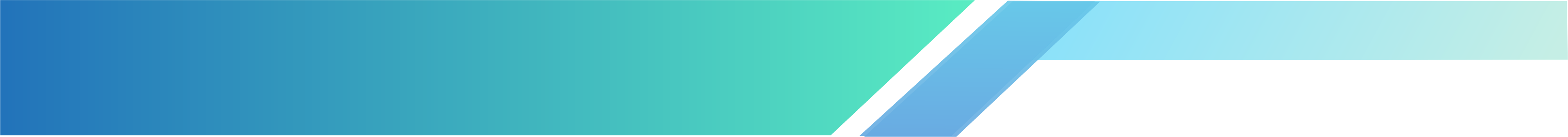 РЕГИОНАЛЬНЫЙ МОДЕЛЬНЫЙ ЦЕНТР
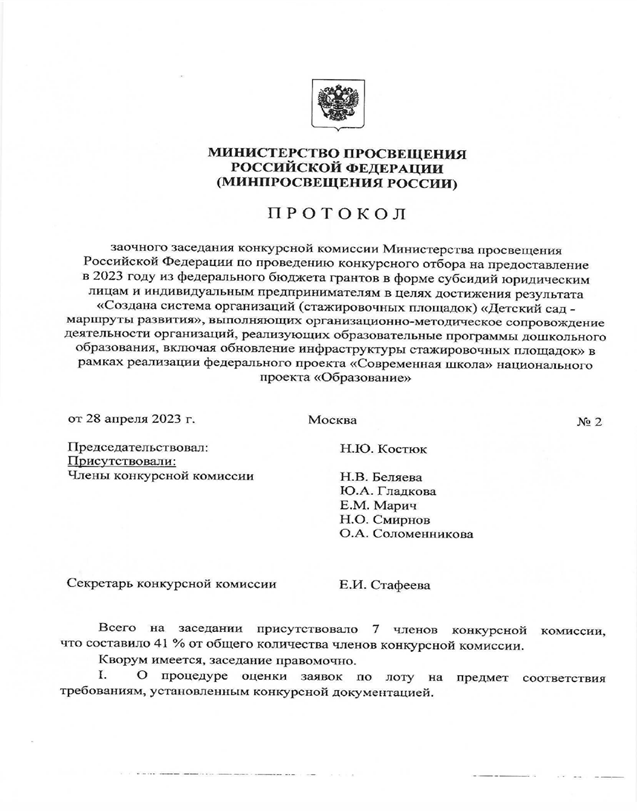 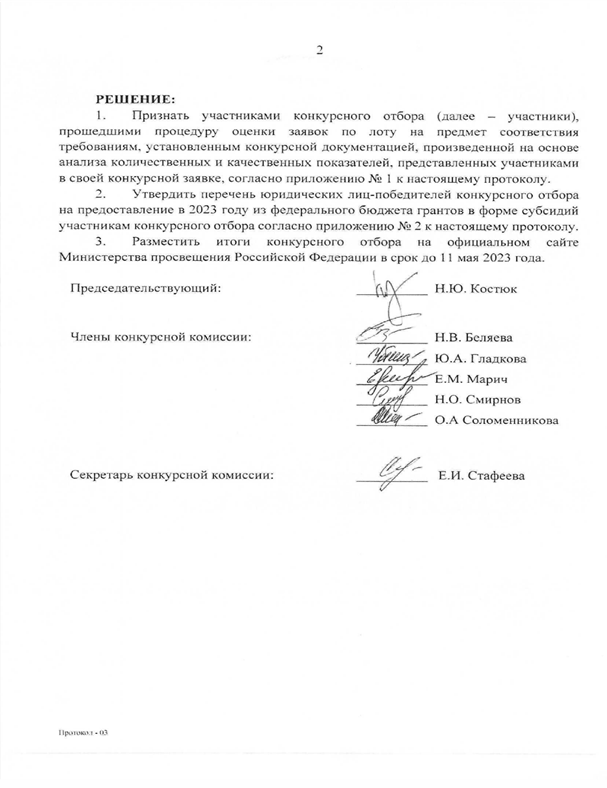 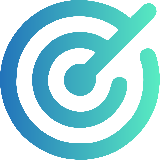 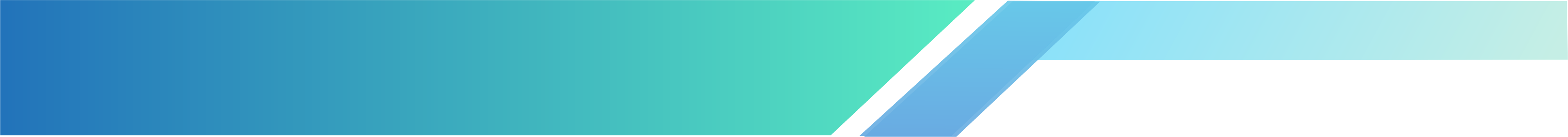 РЕГИОНАЛЬНЫЙ МОДЕЛЬНЫЙ ЦЕНТР
Цель: создание ресурсного модельного центра (далее-РМЦ)  на базе краевого государственного автономного нетипового образовательного учреждения «Краевой центр образования» (далее – КГАНОУ КЦО) функционирующего как стажировочная площадка «Детский сад – маршруты развития», выполняющего организационно-методическое сопровождение деятельности организаций, реализующих образовательные программы дошкольного образования в Хабаровском крае
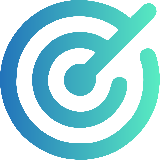 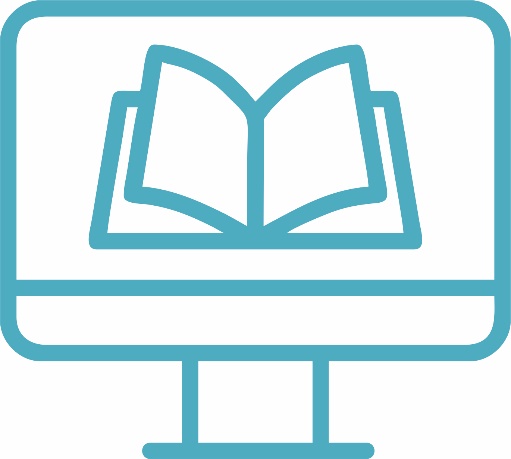 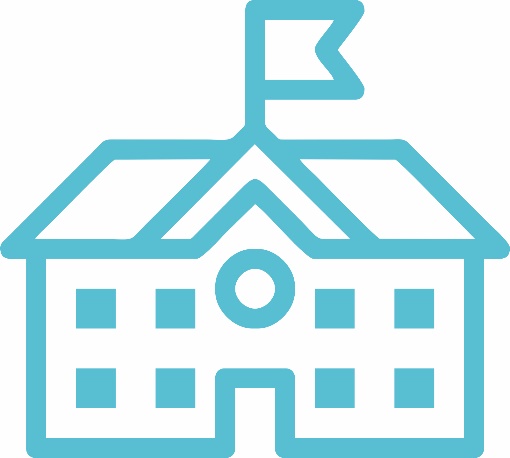 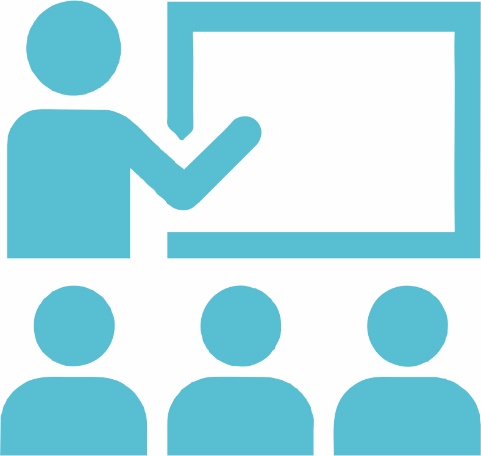 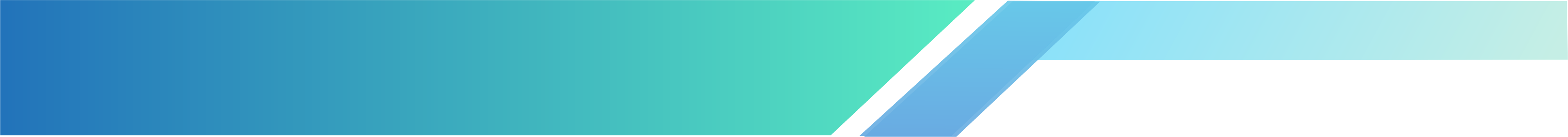 ЗАДАЧИ
1
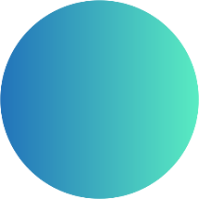 Создать РМЦ как структурное подразделение КГАНОУ КЦО
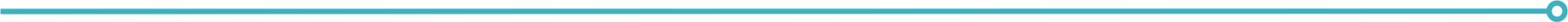 Создать Региональную модель деятельности (стажировочных площадок) «Детский сад – маршруты развития», выполняющую организационно- методическое сопровождение организаций, реализующих образовательные программы дошкольного образования
2
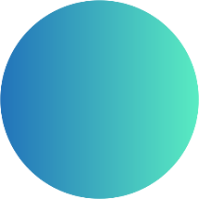 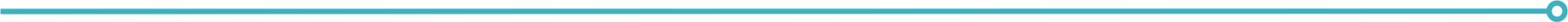 Повысить квалификацию педагогических кадров для инновационной деятельности с учетом требований Программы в условиях работы (стажировочных площадок) «Детский сад – маршруты развития», выполняющих организационно-методическое сопровождение деятельности организаций, реализующих образовательные программы дошкольного образования, включая обновление инфраструктуры стажировочных площадок в рамках реализации федерального проекта «Современная школа» национального проекта «Образование» в крае
3
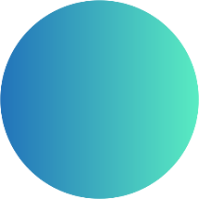 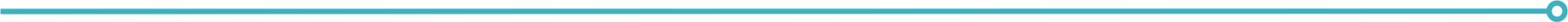 4
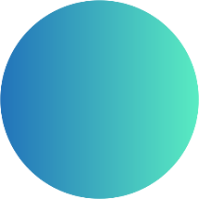 Предоставить организационно-методическое сопровождение организаций, реализующих образовательные программы дошкольного образования
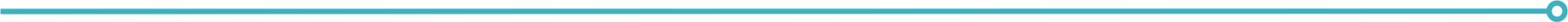 Оказать методическую, диагностическую и консультативную помощь педагогам и узким специалистам, реализующим образовательные программы дошкольного образования в практико-ориентированной деятельности дошкольных образовательных организаций в муниципальных районах края
5
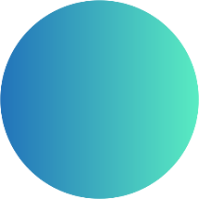 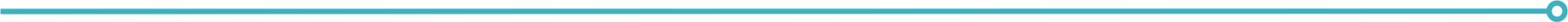 Разработать критерии и показатели эффективности системы профориентации. Выявить ключевые точки профориентационных  диагностик для выстраивания индивидуального образовательного маршрута. Построение личностно профессионального плана
6
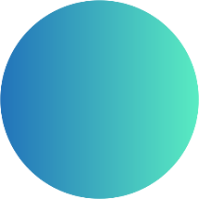 5
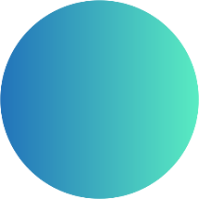 Разработать механизмы получения профессионального образования на уровне ООО и СОО
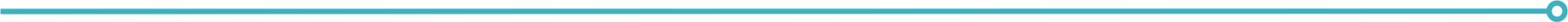 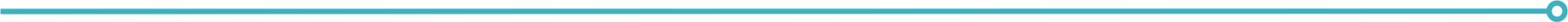 РЕГИОНАЛЬНЫЙ МОДЕЛЬНЫЙ ЦЕНТР
Узкие специалисты ДОО
Руководители ДОО
Сформированность специальных профессиональных компетенций
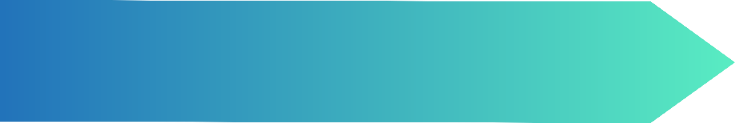 Сформированность управленческих компетенций
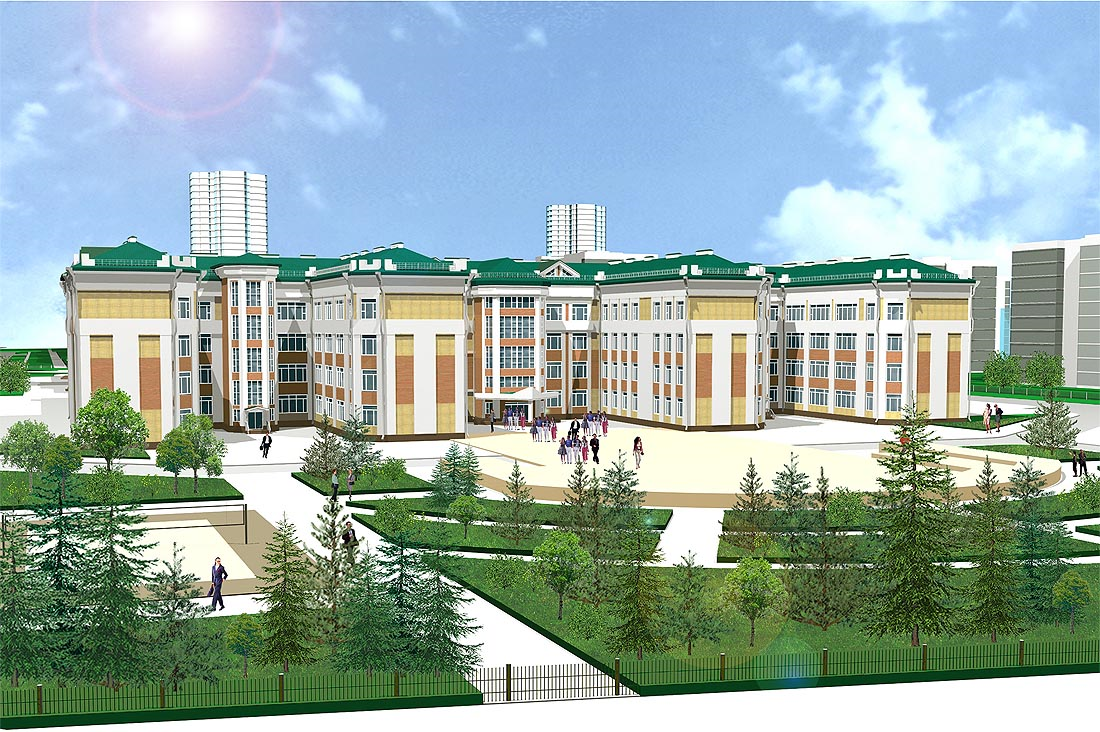 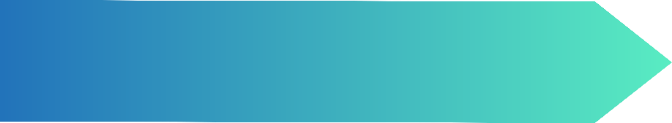 Мобилизация и интеграция профессиональных знаний
Управление образовательными ресурсами
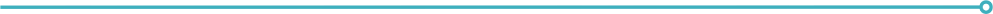 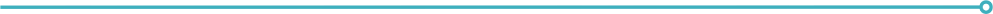 Оптимальное выполнение профессиональной деятельности
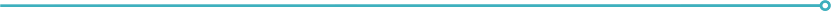 Эффективная кадровая политика
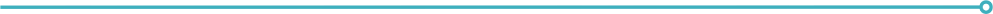 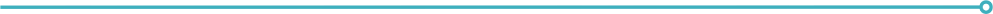 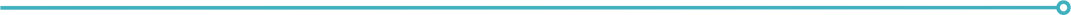 Адаптивная реакция на профессиональные «вызовы»
Контроль и коррекция базовых процессов
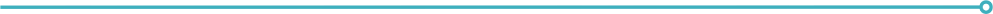 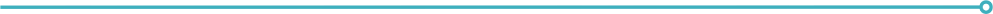 Студенты педагогических вузов и педагогических колледжей Хабаровского края:
Педагоги ДОО
Формирование профессиональных базовых компетенций
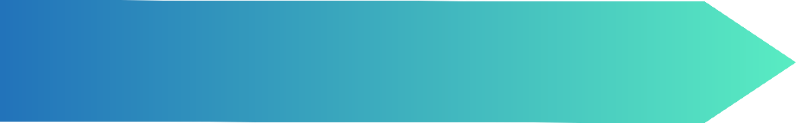 Сформированность педагогических компетенций
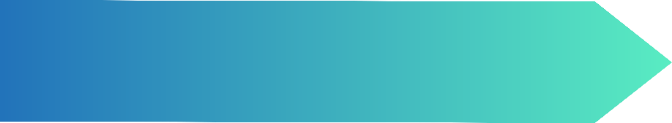 Мобилизация и интеграция профессиональных знаний
Профессионализм в работе с детьми
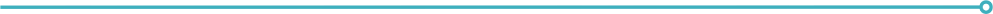 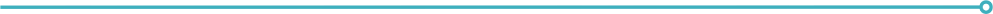 Взаимодействие с субъектами педагогического процесса
Взаимодействие с коллегами профессионалами
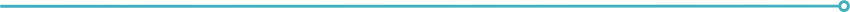 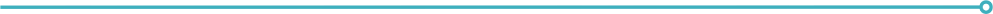 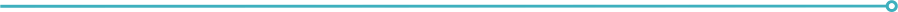 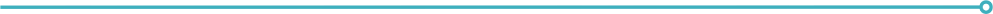 Не директивный подход к саморазвитию
Компетентное самообразование и самосовершенствование
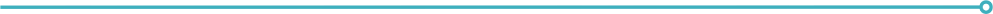 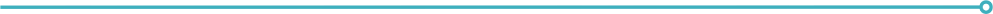